การพัฒนาเว็บไซต์
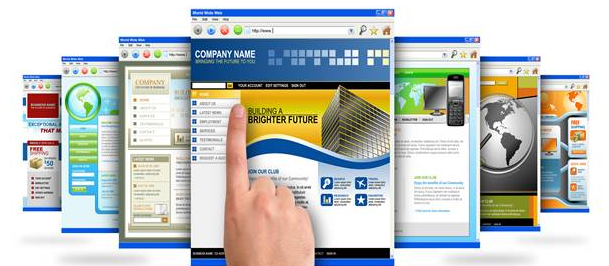 Web site & Web application
Web application
Web site
เป็นเว็บที่นำเอาโปรแกรมคอมพิวเตอร์มาใช้ในการทำเว็บ ซึ่งจะมีการเชื่อมกับฐานข้อมูล สามารถเปลี่ยนข้อมูลที่แสดงในเว็บได้โดยง่าย เช่น เว็บไซต์ขายของ เว็บไซต์สนทนา
เป็นเว็บไซต์สำหรับนำเสนอข้อมูลความรู้ แต่ไม่สามารถคำนวณ หรือทำงานอย่างโปรแกรมคอมพิวเตอร์ได้ เช่น เว็บโปรไฟล์ส่วนตัว
ภาษาที่ใช้ในการพัฒนาเว็บไซต์
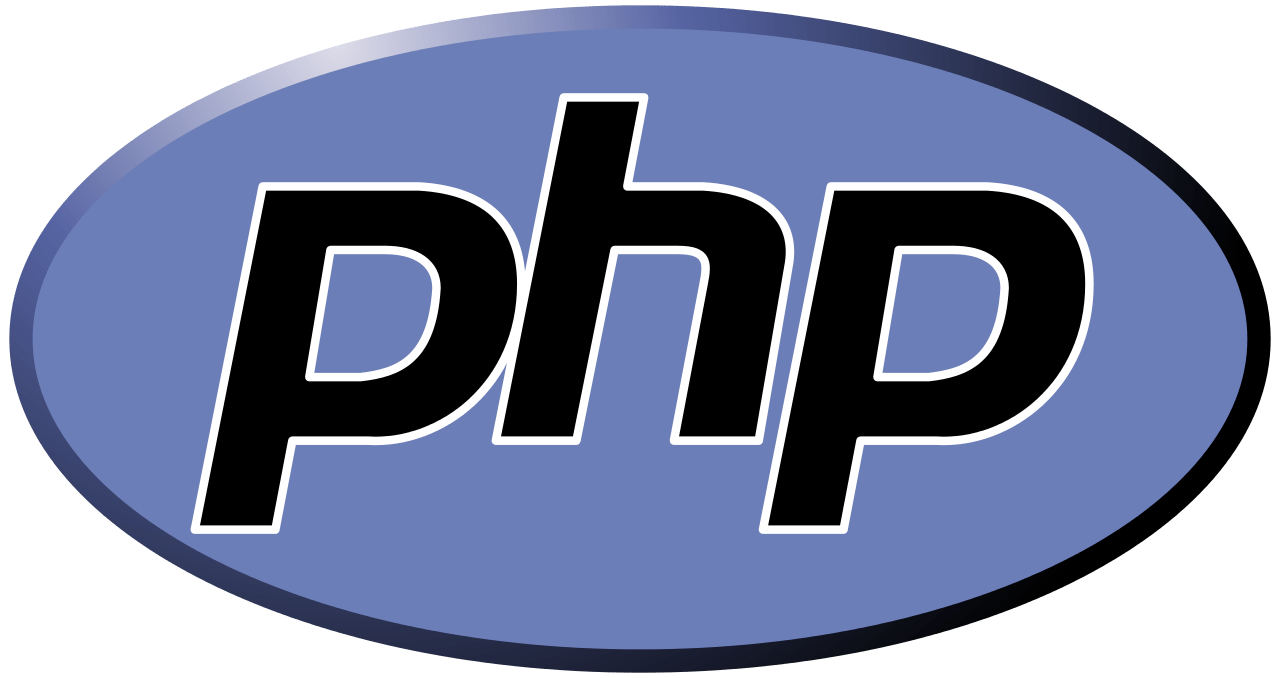 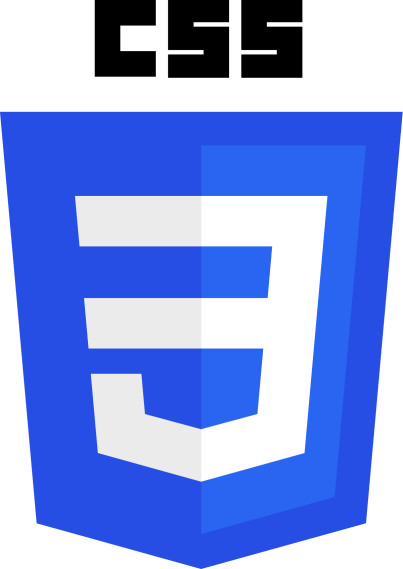 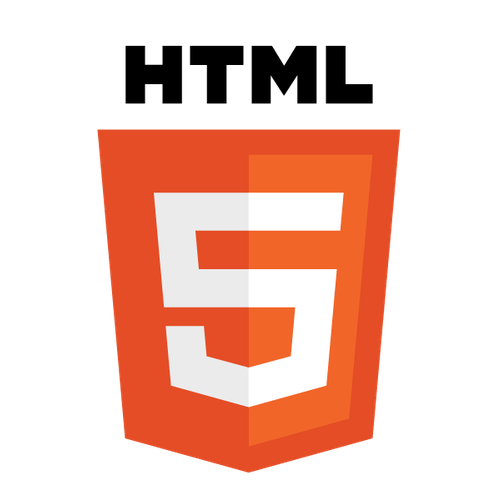 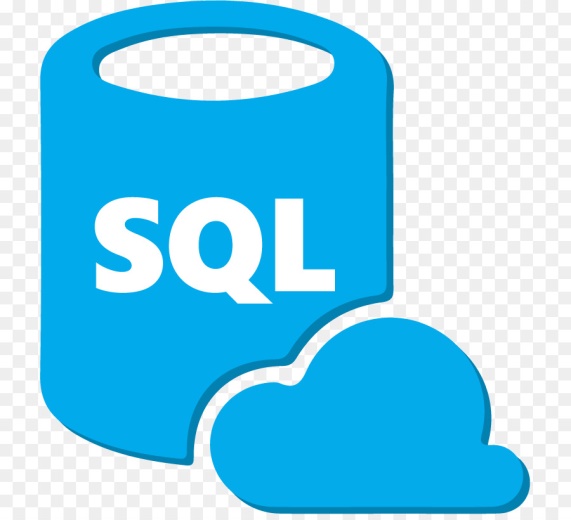 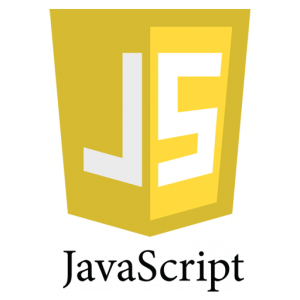